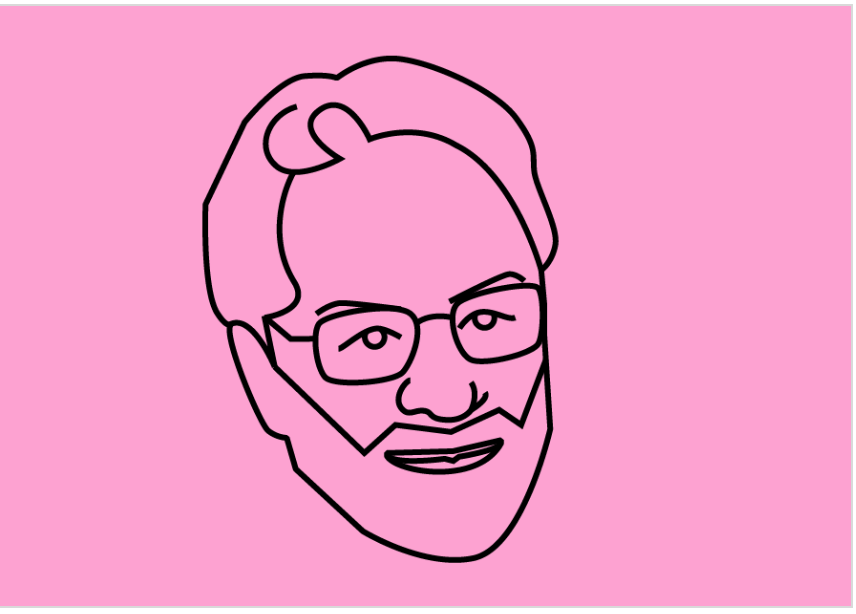 "A Bill of Rights for Testers “
Closing Keynote:  by  Tom Gilb
tom@Gilb.com
www.Gilb.com
@ImTomGilb

60 minutes
TestCon, Vilnius, Thursday 18 Oct. 2017, 16:30 to 17:30
© www.Gilb.com
Talk Outline:
Testers should not be debuggers
Testers should not get bad work dumped on them.
Even if you don’t believe we should be kind to testers;  the entire project will take less time, and have more  quality, if we do not mistreat the test function.
We must not make testers the scapegoat for our  upstream bad development processes.
To clarify this position I offer a
–Testers Bill of Rights.
Derived from my Company Communication Bill of Rights, page 23, Principles  of Software Engineering Management, 1988. Developed for CEO Wilmott, ICL,  UK, 1982
© www.Gilb.com
[Speaker Notes: ICL CASE Study from (International Computers Limited)
Interesting Top Mgt. Consulting Experience
BCS June 12 Lecture 2015
Slides 
http://www.gilb.com/dl846]
Testers Bill of Rights:
1.	Testers have the right to sample their process inputs, and  reject poor quality work (no entry).
2.
3.
Testers have the right to unambiguous and clear requirements.  Testers have the right to test evolutionarily; early as the
system increments.
Testers have the right to integrate their test specifications into  the other technical specifications.
Testers have the right to be a party to setting the quality levels  they will test to.
Testers have the right to adequate resources to do their job  professionally.
7.
8.
Testers have the right to an even workload, and to have a life.  Testers have the right to specify the consequences of products
that they have not been allowed to test properly.
Testers have the right to review any specifications that might  impact their work.
Testers have the right to focus on testing of agreed quality  products, and to send poor work back to the source.
© www.Gilb.com
Why should testers have any rights?
Main Argument:
–Because it will reduce total costs, time and  increase quality at the same time.

Real Reason (hidden agenda):
–To make other project members do their own work  properly in the first place.

Altruistic Reason:
to make their workday more meaningful,
and to show them some due respect.
© www.Gilb.com
What are testers
going to do with their ‘rights’?
Use them to negotiate service agreements  with the rest of the project
Use them to train testers in rational  expectations
Use them to set their own test process entry  and exit standards
Use them to enhance their own defined  processes
Use them as a starting argument;
– when they are ‘mistreated’ by other project  members
© www.Gilb.com
Tester Objectives
To determine that a software product actually  meets all formal requirements.

To determine that a software product does not  have unexpected or dangerous behavior

To provide data to allow release determination
© www.Gilb.com
Not Tester Objectives
To debug

To deal with poor requirements
–Guessing their intent
© www.Gilb.com
1.		Testers have the right to sample their process  inputs, and reject poor quality work (‘no entry’ to test planning).
Requirements need to have an agreed standard of  less than 1 Major defects per page
Typical requirements today have 50 to 300 Majors  per page
–(a major defect can lead to wrong test)
It takes about 15-30 minutes to take a 1 page sample  and check it according to standards
–Like ‘unambiguous’, ‘clear enough to test’.
If 1 or more defects are found - that work should be  rejected as substandard
–Useful to have agreed Entry levels in advance
–The argument is that total cost is less, if requirements are  clean.
© www.Gilb.com
“Rules”:
Best Practice Strong Advice
Three simple rules for inspecting a requirements document:
Three Rules for Requirements:
1. Unambiguous to intended Readership
Including test planners
2. Clear enough to test.
3. No Design specs (= ‘how to- be good’) mixed in
Mixed up in the Requirements
(Reqts. = ‘how good - to be’) not how to be good!
MARK Design as “D”
Except if it is a conscious Design Constraint (which is a requirement type)
© www.Gilb.com
Report for sample page 82
(reported inspection results on requirements document, 4 other managers)
Total	Majors
Defects, alone
•
M+m	M	Design
---------------------------
41,	24,	D=1
33,	15,	D=5
44,	30,	D=10
24,	3,	D=5

Team would log unique Majors; about 2x30 = 60
–	total unique majors for the group
Which is about 30% of total actually in document, so total this page  is about 180 Majors (about 120 not identified yet)
If we attempt to fix the 60 we log, and correctly fix 5/6, then 10 are  failed fixes, so:
The total remaining after inspection and editing = 10+120 =130  Majors per page.
© www.Gilb.com
Extrapolation to
Total Majors in Whole Document
Page 81: 120 majors/p
Page 82: 180 Majors/p
Average	150 Majors/page x 82 page = 12,300	Majors  in the document.
-----------------
If a Major has 1/3 chance of causing loss
And each loss is average 10 hours then total project  Rework cost is about 41,000 hours loss.
(This project was over a year late)
–	1 year = 2,000 hour	10 people
© www.Gilb.com
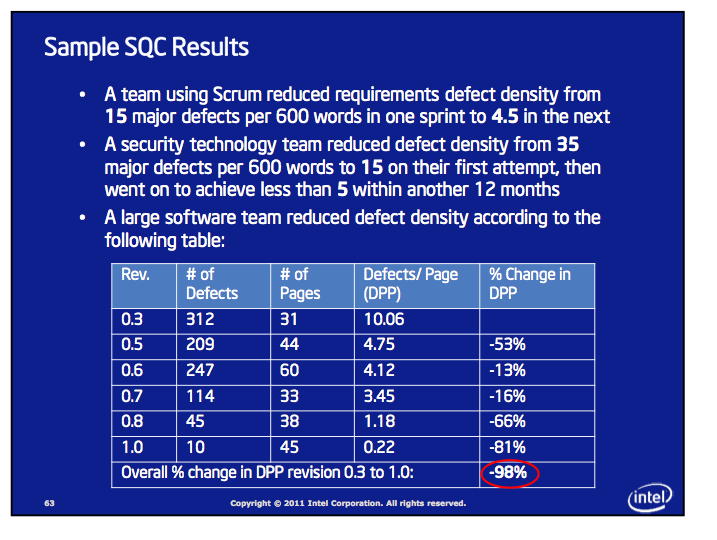 [Speaker Notes: Source Erik Simmons slides 2011 21st Century Requirements Engineering. 
I got these from Erik June 2014  they are in my files]
Let me translate this, Intel Experience with my methods, for testers
0.2 Majors/page (maximum)
Compared to the 100 M/P you currently suffer
Means 500 times fewer major defects to work with
It means 170 times fewer bugs to contend with than you probably have today
Did you notice the productivity went up by factor 2.3 to 3x at Intel?
There were 50% fewer bugs than Intel had, before they used my methods
This means that correct writing of test cases will be that much better
And that wasted test execution and rework is that much better
J. Terzakis,
 "The impact of requirements on software quality across three product generations," 
2013 21st IEEE International Requirements Engineering Conference (RE), Rio de Janeiro, 2013, pp. 284-289. 
https://www.thinkmind.org/download.php?articleid=iccgi_2013_3_10_10012
2.	Testers have the right to unambiguous  and clear requirements.
It is the job of requirements writers to write perfectly  clear requirements
It is NOT the job of the testers to ‘guess’ what an  unclear requirement intends to say
If requirements are poor, the tester needs to hand  them back immediately for quality controlled rewrite  (not guess or ask).
If the requirement is not good enough for the tester, it  is not good enough for any other purpose on the  project (like estimating, design)
If there is a systemic problem with bad requirements,  then test management must work towards systemic  improvement (standards and Quality Control).
© www.Gilb.com
Is this good enough to test for the  Usability sub-quality ‘Intelligibility’ for a  spy plane?
“High ability for an operator to  correctly interpret the meaning  of given information.”
How would you test this?
© www.Gilb.com
A clear real specification in ‘Planguage’
Usability.Intelligibility:
Ambition: High ability for an operator to <correctly> interpret the meaning of given information.

Scale: Percentage Probability of <objectively correct> interpretation(s) of a defined [Set of <Inputs>] by a  defined [Individual Person: Default: Trained Operator] within a defined [Time Period].

Meter [Acceptance]: Use about 10 Trained Operators, and use about 100 <representative sets of information per  operator within 15 minutes?> <- MAB.

Comment [Meter]: "Not sure if the 15 minutes are realistic" <- MAB.  Comment [Meter]: "This is a client & contract determined detail" <- MAB.

M1: Past: [XXX, 20 Trained Operators, 300 <data sets>, 30 minutes]: 99.0% <- Acceptance Test Report from  XXX, MAB.
Record [XXX]: 99.0%.	"None other than XXX known by me" <- MAB.

Fail [First Delivery Step]: 99.0%? <- MAB.  Fail [Acceptance]: 99.5%? <- MAB.
Goal [XXX, 20 Trained Operators, 300 <data sets>, 30 minutes] 99.9% <- LN.

========== More User Defined Terms ================
Acceptance: Defined As: Formal Acceptance Test as defined by our contract with Customer XXX.
First Delivery Step: Defined As: By end of November this year (The results of the first evolutionary result cycle  will be integrated into the system and will be producing useful results).
© www.Gilb.com
3.	Testers have the right to test evolutionarily;  early, as the system increments.
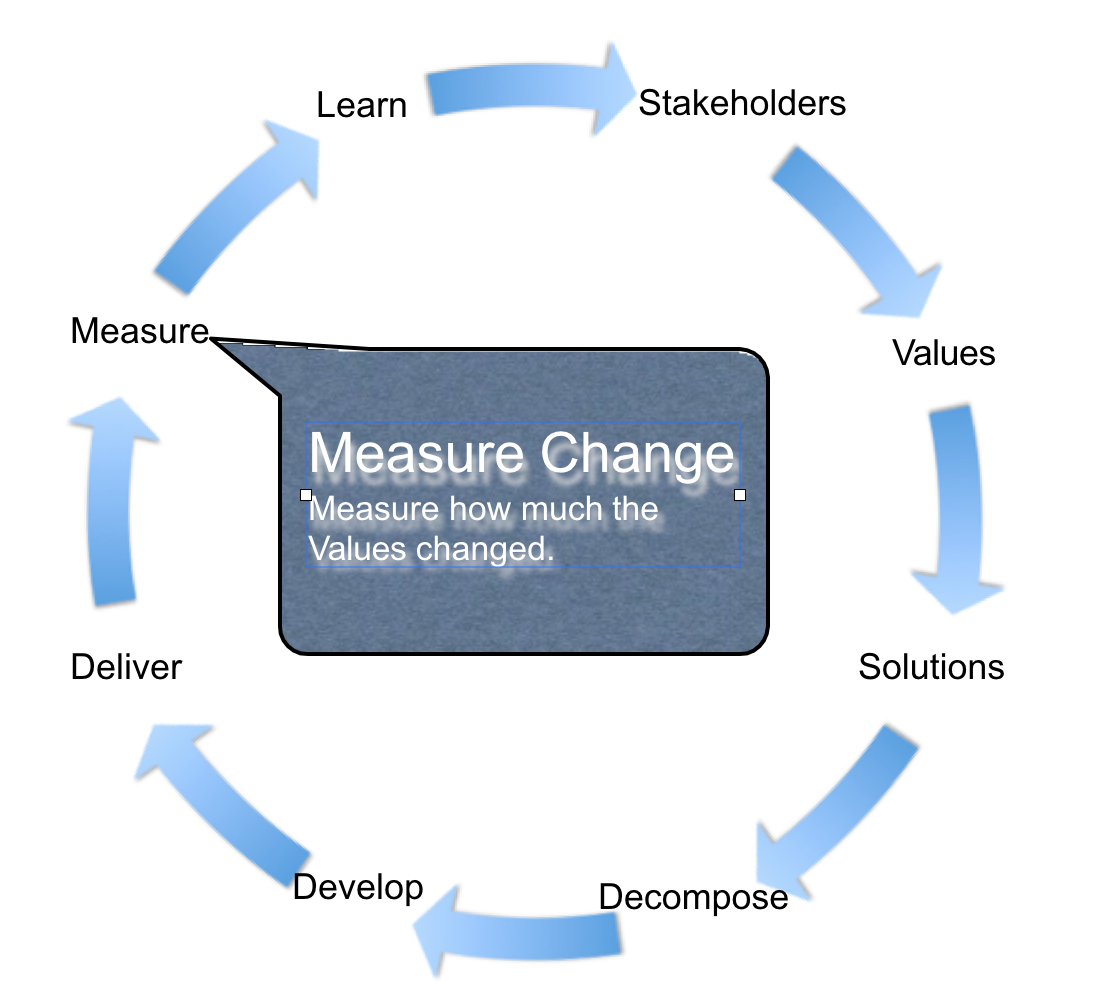 Testing should not be dumped on testers at  the end of a (late) project
Testers should be involved in Evolutionary*  (agile) integration testing early and frequently
–Like every week of the project!
–Like daily
© www.Gilb.com
* Evo = Test + Analyze + Change
[Speaker Notes: Value cycle by Kai Gilb]
Milestone Control (Ms)
“Mike Conte, a senior program manager for Office
“We actually break our development into three  separate milestones.
They might be six week milestones, [or] they might be  ten-week milestones …
At the end of the milestone our goal is to get all the  features for that milestone that have been  implemented … for that milestone at zero bugs….
And then, when we get to the point where we get to  ‘ship quality’, we can move on to the next milestone.
The point of this is that we never get	so totally out of  control that we’re at the end of a project and we have  so many thousands of bugs that we can’t ever tell  when we’re going to	finish it.”
Source:Microsoft Secrets	page 200
© www.Gilb.com
Multiple Levels of Microsoft Evo
Office 2004 Level
6->10 Weeks
6->10 Weeks
Home
© www.Gilb.com
2003 Report from Microsoft  (Craig Larman 28 Feb 2003)
“However, MS does do more-or-less pure  incremental dev, I discovered.
A typical lifecycle is a big up-front req +  des step, followed by 3-4 iterations of  dev, each of 3 or 4 months in length.
It is not pure incremental dev, as the later  (long) iterations are not fully specified,
but it is close to pure incremental dev.”
Home
© www.Gilb.com
ARE DAILY BUILDS FOR WIMPS?
“Evo does relatively continuous integration, but as a communicator you should know that  “continuous integration” has a relatively precise technical meaning in the software dev community  these days:
it is now understood as defined in XP (http://www.martinfowler.com/articles/  continuousIntegration.html )
and then fully automated by a couple of guys at ThoughtWorks in the open source tool called  CruiseControl http://cruisecontrol.sourceforge.net/

Now in software dev, it means to have a separate build machine running 24/7 with a daemon process  (CruiseControl) that wakes every N minutes (usually around 15 min).
This kicks off an Ant task that queries the source control system, and if any new check-ins, then it  pulls across the entire configuration to the build machine, then
1) compiles it all, 2) runs all automated unit tests, 3) creates the composite app server files, 4) bounces the app  server, 5) loads the app into the server, 6) runs all automated acceptance and integration tests.
Note the elapsed time between total system integration is usually in the 5-15 min range, making it much more  “continuous.”

So, now the software dev community has a saying: “Daily builds are for wimps.”	;) meaning daily  is not nearly frequent enough.

If at any point, there is failure, CruiseControl automatically sends email to the new code contributors  informing them of failure. Then it updates the continuous integration web page with the build time,  results, and contributor names.”
CRAIGLARMAN.COM 14 MARCH 2003
Home
© www.Gilb.com
Continuous Integration with  Cruise Control or Anthill
CruiseControl or Anthill: Free OSS CI tools
martinfowler.com/articles/continuousIntegration.html
<<JVM process>>
:BuildStatusWebServer
:SCMServer
:BuildServer
<<JVM process>>
:CruiseControl
<<JVM process>>
:UnitTester
<<JVM process>>
:AppServer
Developer
Developer
Home
© www.Gilb.com
4.	Testers have the right to  integrate their test specifications
into the other technical specifications.
So that the right hand knows what the left one is doing - in  spite of the change process
Specifically, we need to be able to put test info in  requirements and design specifications
At least as a detailed cross reference
For each individual requirement and design
Why?
To sense absence of test planning for some specs
To sense need of change in test plans when reviewing changes in  specs
To give testers constant access to all upstream detail and change
So the right hand knows what the left one is doing
© www.Gilb.com
EXAMPLE OF INTEGRATION OF TEST SPECS IN REQUIREMENTS
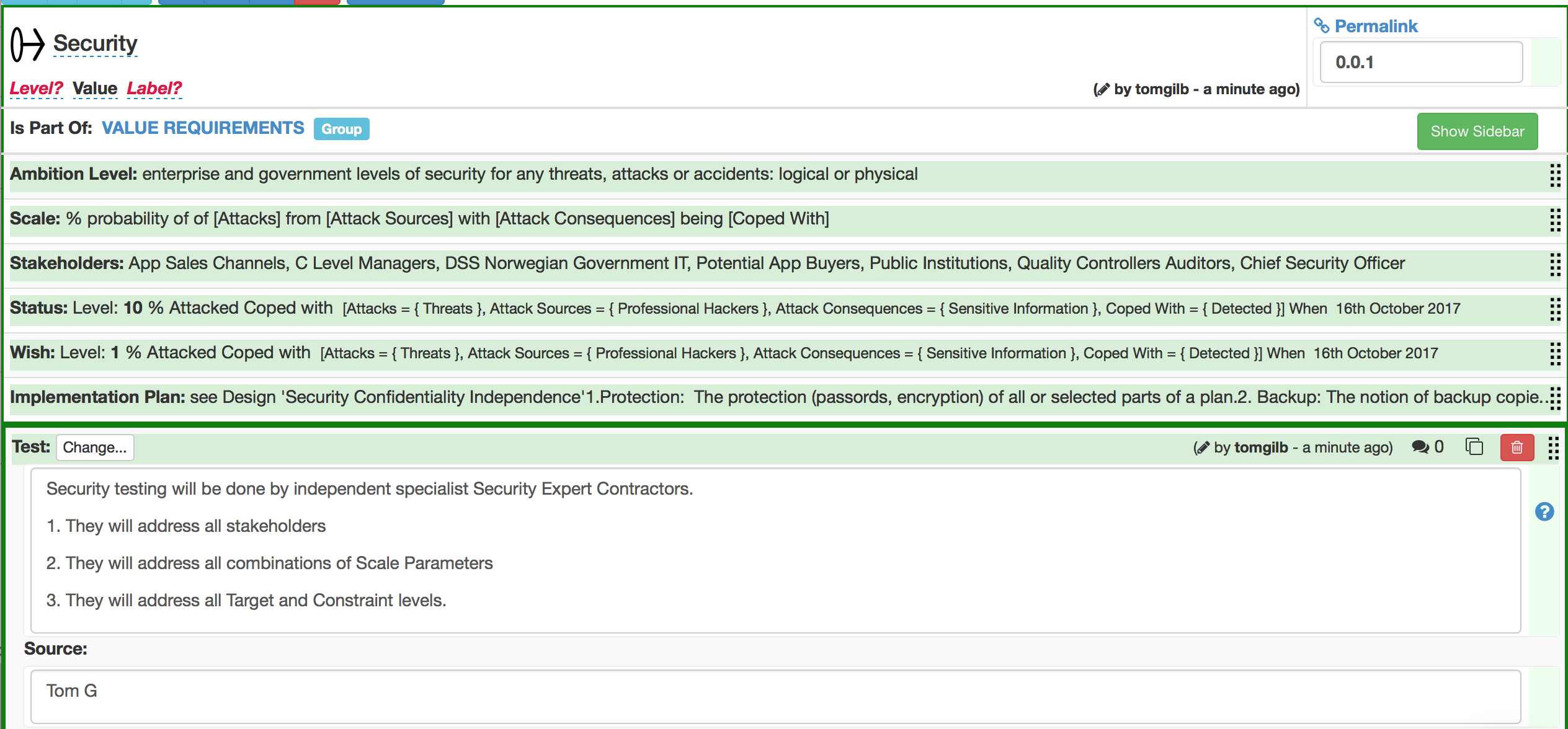 Integration of Test Planning:
A simple quality requirement
without integration of test information
Availability:
Version: December 24th 2017.
Scale: % uptime.
Goal [Initial Delivery, Pilots] 99%
Goal [Major Customers,Contracted] 99.9%
© www.Gilb.com
Integration of Test Planning specs
(can you see the problem now?)
Availability:
Version: December 24th 2017.
Scale: % uptime.
Meter: built-in software log computes and  reports availability.
Test Plan: Test Plan [Availability, June 7  2018].
Test Cases: Test Scripts [Availability, Oct.8  2018].
Goal [Initial Delivery, Pilots] 99%.
Goal [Major Customers,Contracted] 99.9%.
Home
© www.Gilb.com
5.	Testers have the right to be a party to  setting the quality levels they will test to.
The depth of testing determines the resources needed to do the  job.
Test cannot have a level of testing imposed on it when it is not  given adequate people, time and machine resources to do the  job properly
Testers are the experts on these costs, and on the levels of  testing we can get, for our resources
So - testers must be a party to the decisions about resources  needed for certain levels of quality of testing - under defined  conditions
Like high quality requirements as input.
Test also has to shout loudly when
planned resources are not available
Defined conditions are not true (bad requirements etc.)
© www.Gilb.com
HOW QUALITY Upstream AFFECTS SOFTWARE COSTS
Pathological
Technical debt
Healthy
COST
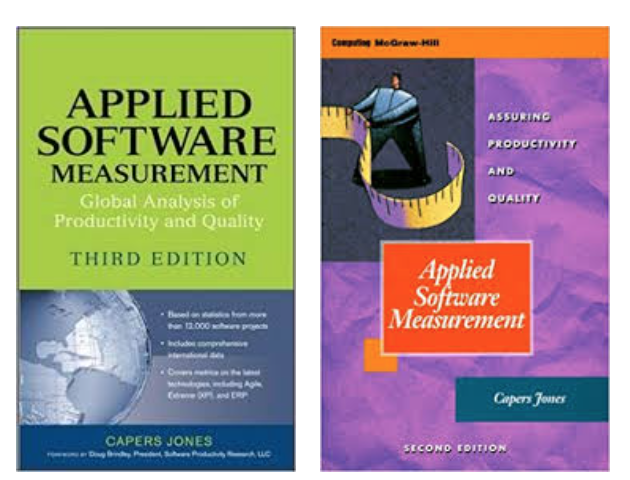 Poor quality is cheaper until
the end of the coding phase.
After that, high quality is
cheaper.
TIME
[Speaker Notes: SOURCE SLIDES: SOFTWARE QUALITY IN 2014:

A SURVEY OF THE STATE OF THE ART

Capers Jones, VP and CTO

FILE NAME JONES SQA2014.KEY

Web:		www.Namcook.com
Blogs:	http://Namcookanalytics.com
Email:	Capers.Jones3@GMAILcom]
DEFECTS AND SOFTWARE METHODOLGOIES
(Data Expressed in Terms of Defects per Function Point
For projects nominally 10,000 function points in size)

		Defect	Removal	Delivered
Software methods	Potential	Effectiveness	Defects

 Waterfall	7.00	75%	1.75
 Iterative		6.25	82%	1.13
 Object-Oriented	5.75	85%	0.86
 Agile with scrum	5.50	87%	0.72
	 Rational Unified Process (RUP)	5.50	90%	0.55
 PSP and TSP	5.00	94%	0.30
 Model-based	4.00	96%	0.15
 85% Certified reuse	2.25	96%	0.09
[Speaker Notes: SOURCE SLIDES: SOFTWARE QUALITY IN 2014:

A SURVEY OF THE STATE OF THE ART

Capers Jones, VP and CTO

FILE NAME JONES SQA2014.KEY

Web:		www.Namcook.com
Blogs:	http://Namcookanalytics.com
Email:	Capers.Jones3@GMAILcom]
RANGES OF DEFECT REMOVAL Effectiveness
Lowest	Median	Highest

  1 Requirements review (informal)	20%	30%	50%

  2 Top-level design reviews (informal)	30%	40%	60%

  3 Detailed functional design inspection   30%	65%	85%

  4 Detailed logic design inspection	35%	65%	75%

  5 Code inspection or static analysis	35%	60%	90%

  6 Unit tests	10%	25%	50%

  7 New Function tests	20%	35%	65%

  8 Integration tests	25%	45%	60%

  9 System test	25%	50%	65%

10 External Beta tests	15%	40%	75%

CUMULATIVE EFFICIENCY	75%	98%	99.99%
[Speaker Notes: SOURCE SLIDES: SOFTWARE QUALITY IN 2014:

A SURVEY OF THE STATE OF THE ART

Capers Jones, VP and CTO

FILE NAME JONES SQA2014.KEY

Web:		www.Namcook.com
Blogs:	http://Namcookanalytics.com
Email:	Capers.Jones3@GMAILcom]
SOFTWARE SIZE VS DEFECT REMOVAL Effectiveness
(Data Expressed in terms of Defects per Function Point)
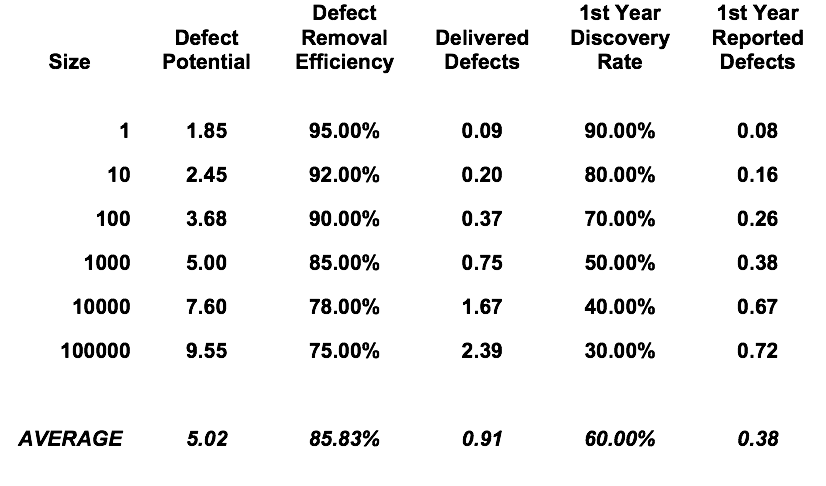 [Speaker Notes: SOURCE SLIDES: SOFTWARE QUALITY IN 2014:

A SURVEY OF THE STATE OF THE ART

Capers Jones, VP and CTO

FILE NAME JONES SQA2014.KEY

Web:		www.Namcook.com
Blogs:	http://Namcookanalytics.com
Email:	Capers.Jones3@GMAILcom]
SOFTWARE QUALITY IMPROVEMENT
Defectsper FP
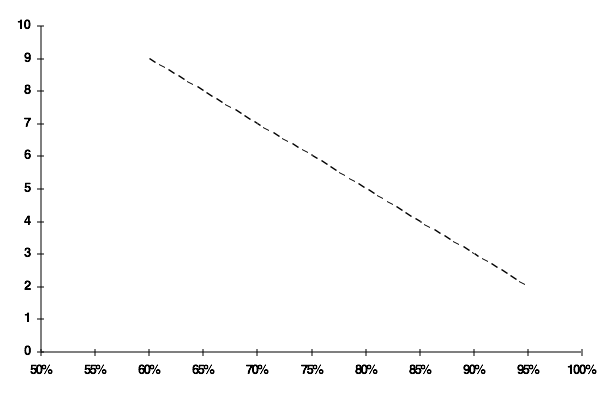 .
Bungled outsource contracts
Malpractice
Programmed stock trade software
    Local taxes, property assessments
Billing and retail
.
ERP packages
    Energy
Manufacturing
Open-source
U.S. Average
Finance
Large outsource
.
Commercial
Systems
Embedded
Telecom
Medical
Best in Class
Avionics
Weapons systems
Defect Removal Efficiency
[Speaker Notes: SOURCE SLIDES: SOFTWARE QUALITY IN 2014:

A SURVEY OF THE STATE OF THE ART

Capers Jones, VP and CTO

FILE NAME JONES SQA2014.KEY

Web:		www.Namcook.com
Blogs:	http://Namcookanalytics.com
Email:	Capers.Jones3@GMAILcom]
CONCLUSIONS ON SOFTWARE QUALITY (CAPERS JONES)
No single quality method is adequate by itself.

	Formal inspections, static analysis, models are effective

	Inspections + static analysis + testing > 99% efficient. 

	Defect prevention + removal best overall

      QFD, models, inspections, & six-sigma prevent defects

      Higher CMMI levels, TSP, RUP, Agile, XP are effective

      Quality excellence has ROI > $15 for each $1 spent

 	High quality benefits schedules, productivity, users
[Speaker Notes: SOURCE SLIDES: SOFTWARE QUALITY IN 2014:

A SURVEY OF THE STATE OF THE ART

Capers Jones, VP and CTO

FILE NAME JONES SQA2014.KEY

Web:		www.Namcook.com
Blogs:	http://Namcookanalytics.com
Email:	Capers.Jones3@GMAILcom]
Setting the acceptable levels
Entry Condition to Test Planning
– “Requirements will not exceed 1 major defect per  page (300 NC Words) when sampled.”
© www.Gilb.com
6. Testers have the right to adequate  resources to do their job professionally.
It is the responsibility of the test group to know  what resources are in fact needed to do their  work to an agreed standard.
–Give project management a menu - with prices
It their right to point out the limitations and  risks that apply if they are forced to live with  less than adequate resources
–And make sure the resource providers, not test,  take responsibility for the problems that might  occur.
© www.Gilb.com
Don’t compromise on resources to do the job right  Make resource suppliers aware that they can only get  what they are willing to pay for.
100%
Quality  of
Test
¥
Resources for Test
0
© www.Gilb.com
7. Testers have the right to an even  workload, and to have a life.
It is unnecessary and unfair to get the delayed  work of other developers, before a fixed  deadline - and then get unreasonable  pressure to finish on time
The solution is organizational. The  development and test process must be  EVOLUTIONARY (weekly increments)
–Test and iterative integration	is an early and  frequent process.
–Probably daily, weekly increments throughout the  project
© www.Gilb.com
Iterative Development
User test
Determine  adjustments  and
new  functionality
Retest  adjustments
Implement  adjustments  and
new functionality
Adjust
if required  by  integration
Source: Dutch Army Case  NATO Evo Conf Bonn Sept. 2002
Integration test
© www.Gilb.com
The Unified Software Development Process/ RUP SE
Inception
Transition
Elaboration
Construction
Business  Modeling

Requirements
Analysis  and Design

Implementation

Test

Deployment

Config. & Change  Management
Project  Management

Environment
Organization along Content
Source:
P. Kruchten, The Rational Unified Process ,  Addison-Wesley, Reading, MA, 1998.
iter.	iter.	iter.		iter.		iter.  #1		#2		#n	#n+1	#n+2
iter.  #m
iter.  #m+1
preliminary  iteration
Organization along Time
Home
© www.Gilb.com
8. Testers have the right to specify the  consequences, of products that they have
not been allowed to test properly.
Testers in fact have a professional obligation  to send clear early written warning signals to  project management about consequences.
–For example:
bug rate predictions at customer sites, if released now
Load of work at help desks
Load of work doing bug fixing and regression testing
All consequent problems fleshed out - with concrete  suggestion about what to do in practice about it.
© www.Gilb.com
Release 2


Release 3


Case Study Release
25
20
15
10
5
0
Projections Based on Experience Models: Radice.
I1
I2  UT
FVT
ST
Misc
I0
CT
B/R
FFV
http://www.gilb.com/DL240
© www.Gilb.com
Release 2



Release 3



 	Case Study Release
25
20
15
10
5
0
Real Example Projection
(Ron Radice: IBM)
FFV
I0
I1  I2  UT  FVT
B/R  CT  ST
Misc
“Since our objective was to get the overrun in defects removed as soon as  possible, we began to build a case which would use a subset of the  recommended 25.9 KLOC as a sample to determine the remaining error  density.
Based on where the product was at this point in the test cycle, we  had projected a remaining defect volume of 24/KLOC.
This is to say that there was a latency of this amount in the product.
We now needed to prove that this projection was credible.
We argued that if the sample re-inspection would find ten errors per KLOC against  the projected 24, the effectiveness would be 41% or about what it apparently was  for the primary Inspections in this release.
If we would find 12, it would be 50% effective.
If it would find 16, it would be 67% effective, which was the best this product had  historically been able to show.
We,	of	course,	had	no	way	to	pre-determine	the	effectiveness	of	these	re-  inspections.
An effectiveness higher than 41% would be suspect, however, without reasons to  demonstrate it should be higher. “
http://www.gilb.com/DL240
© www.Gilb.com
Bull AZ: Defect Removal Experience
Phase Inj Est
ASD Cumul Actual Removal  Cumul Inj Est
Phase Expected Removal  Cumul Expected Removal
Phase Actual Removal  Cumul Inj Est 10-6
800
700
600
500
  	400
300
200
100
0
Defects
10-6 size re-estimate
Current
Timeline
Ana
HLD
LLD
Code	Unit	Int-1
Int-2
System
Beta
ES/GS
Development Phase


Source: Ed Weller: Practical Applications of Statistical Process Control
© www.Gilb.com
The increased cost of fixing bugs at later stages
Ed Weller: edwardfwelleriii@msn.com
https://www.stickyminds.com/article/calculating-economics-software-inspections
[Speaker Notes: https://www.stickyminds.com/article/calculating-economics-software-inspections


Figure 1. Comparative Defect Removal CostsThe x-axis represents development stage of requirements, analysis, high-level design, low-level (detail) design, code, and test stages. Although it may look like a "waterfall" development representation, this representation only requires that the development activity be recognized as the "source" of the defect. There are several conclusions that can be drawn from this chart: First, the cost of defect removal without inspections can be substantial, with up to 5:1 savings in System Test compared to a 70 percent defect removal in inspections; Second, there is also a significant savings if the inspection effectiveness can be raised from 50 to 70 percent. The numbers are easier to see when the total cost is displayed cumulatively, as seen in Figure 2.]
9.		Testers have the right to content review any  specifications that might impact their work.
Testers need to be in on requirements and  design reviews
–Including changes to these
Testers need to be in on project budget and  estimation plan reviews
Testers need to be in on the Evolutionary  delivery loop so that they constantly see the  stakeholder experience with what they have  allowed to be released at each Evo cycle.
© www.Gilb.com
Testers ‘Content Review’
Combined with other reviews or against Test’s own standards
Budgets  Time Plans
Require-  ments
OK
For Test
Design
Review
Test  Plans

Architecture
© www.Gilb.com
Example of Design/Architecture  Content Review Standard
Design and Architecture will:
–Contain interfaces to facilitate automated testing
–Contain provision to capture system state and  transactions in case of failure
–Contain annotation regarding any level of testing  requirements for the design that is planned,  contracted, or envisaged.
–Contain annotation regarding previously known  testing degree of any component planned, in any  internal or external situation.
© www.Gilb.com
10.	Testers have the right to focus on
testing of agreed-quality products, and to  send poor work back to the source.
Any work, even discovering sub-standard  quality inputs to test must be charged back as  a cost and delay, due to the developers who  are not meeting defined exit conditions for  their work
Management needs to see who is really  causing the delays!
KEY TOOL IS SPEC QC + EXIT LEVEL AND + ENTRY CONDITIONS
© www.Gilb.com
Quality Control before Test Work
Test can’t use your requirements, they have more  than 10 Major defects/page. The limit is 1.
So you are holding up testing, until you do your work  to the agreed standard!
© www.Gilb.com
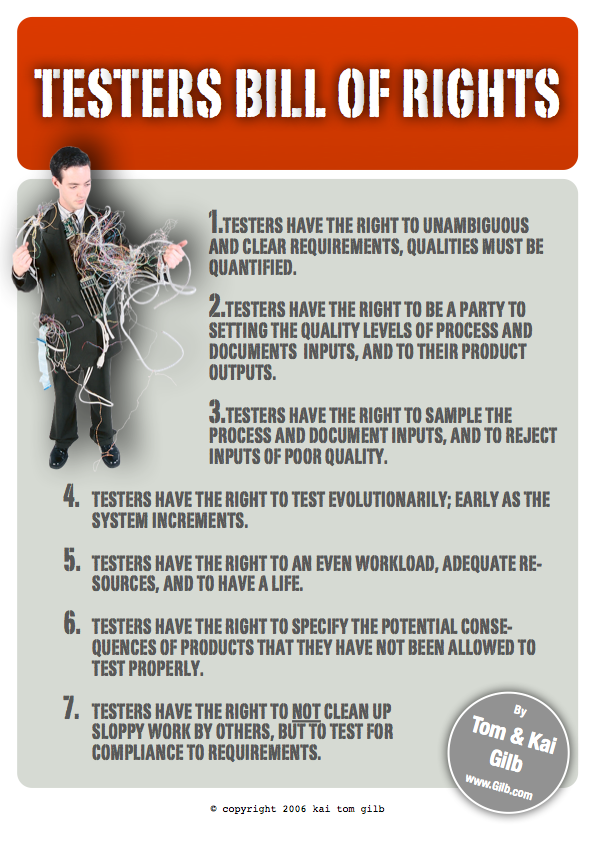 Last Slide
If I have forgotten some testers rights
–Remind me!
–Tom@Gilb.com
© www.Gilb.com